«Великая Отечественная война»
Краеведческий музей МАОУ СОШ № 7
Цель: знакомство с разделом школьного краеведческого музея «Великая Отечественная война»; Формирование чувства ответственности за сохранение  культуры края, гордости за своё Отечество, школу.
Задачи: повысить роль школьного  музея в воспитательном процессе школы;
 привлечь учащихся к поисковой работе;
организация досуга учащихся.
Экспозиция «Великая Отечественная война»
Стела  погибшим в годы войны 
работникам автоколонны 1319
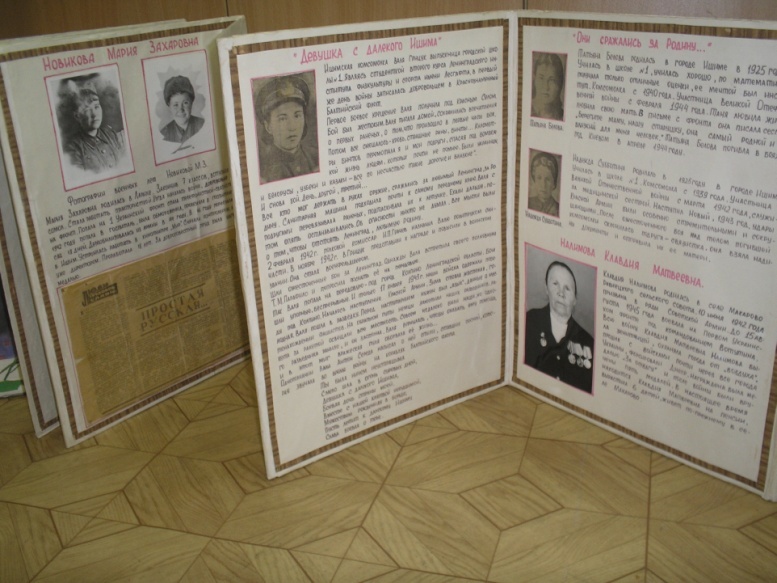 Рукописные книги о ветеранах войны
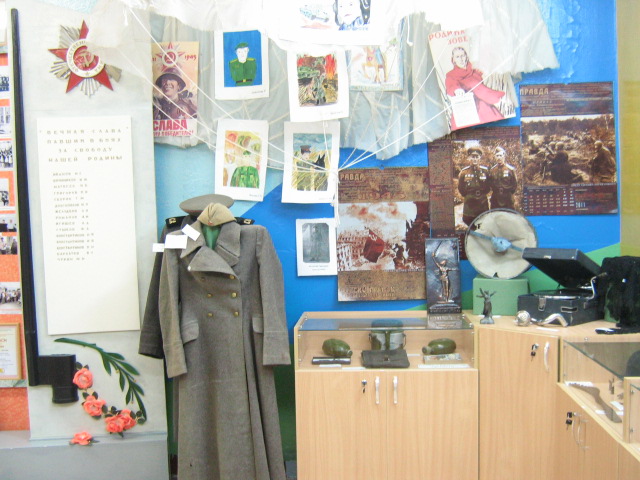 Шинель военных лет Игнатьева Григория Григорьевича
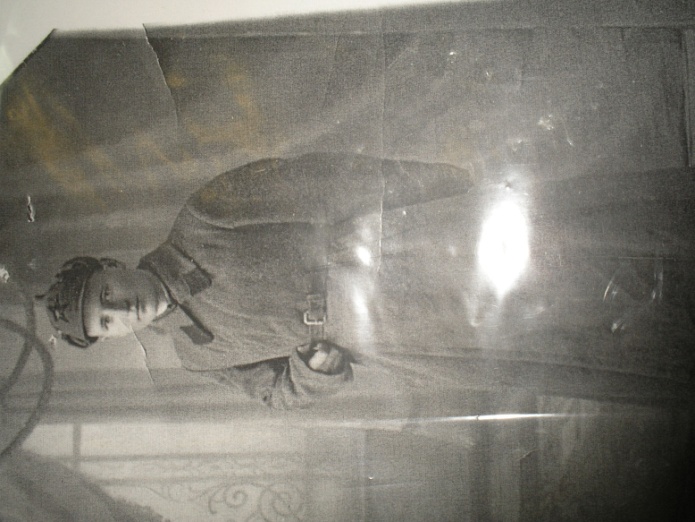 Фото Игнатьева Григория Григорьевича
Справка  Игнатьева Григория Григорьевича
Репродуктор
Использовался в 30-40 годы  
20 века.
По такому репродуктору  население Советского Союза узнавало о ходе  Великой Отечественной войны
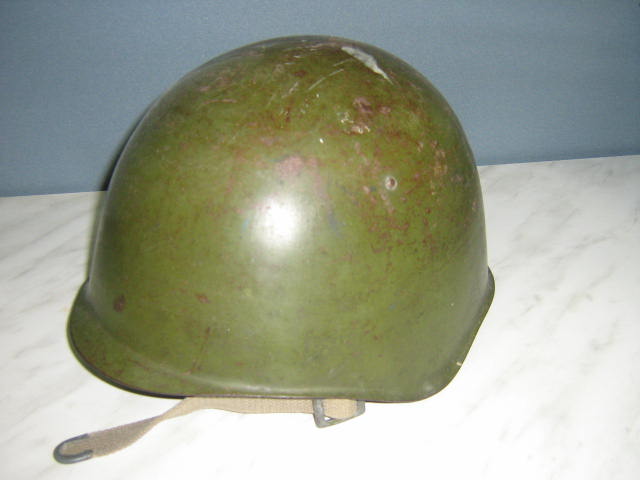 Каска Советского солдата
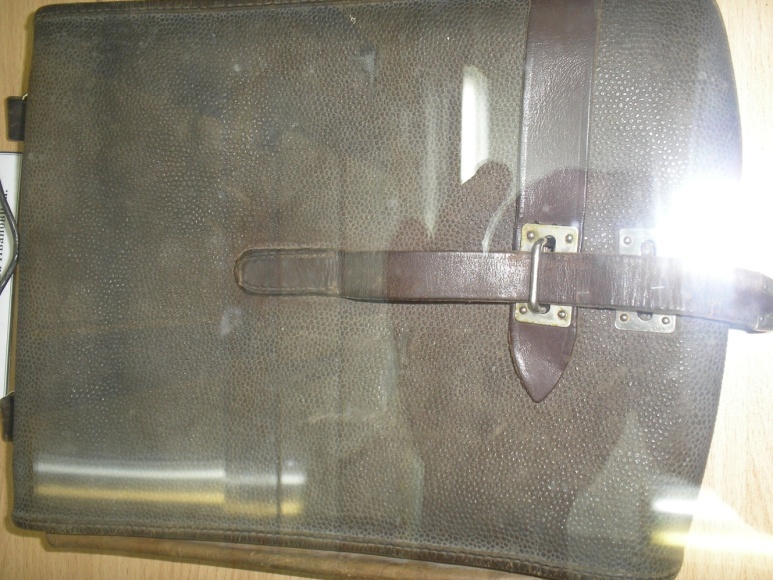 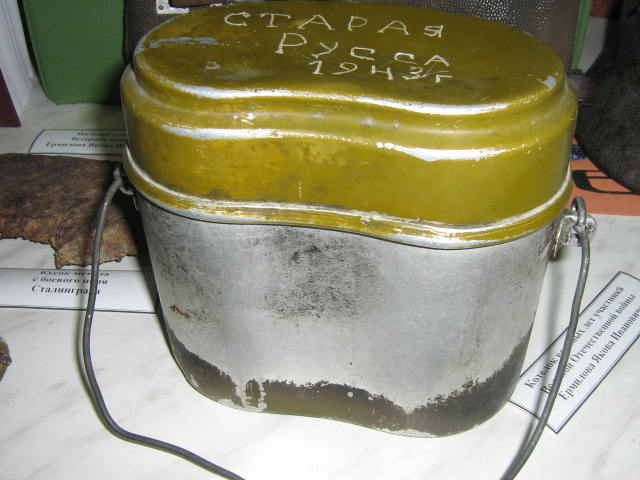 Полевая сумка  и польский котелок  Ермилова Якова Ивановича.
Осколок от снаряда,
 которым был ранен Склюев В.И.
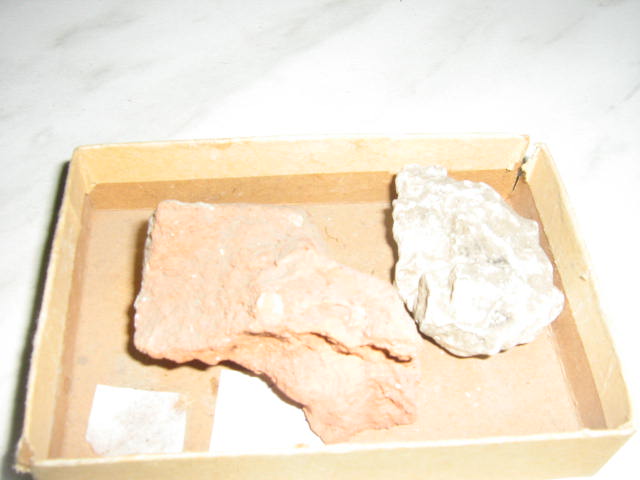 Камни из Брестской крепости,
 привезены учащимися школы
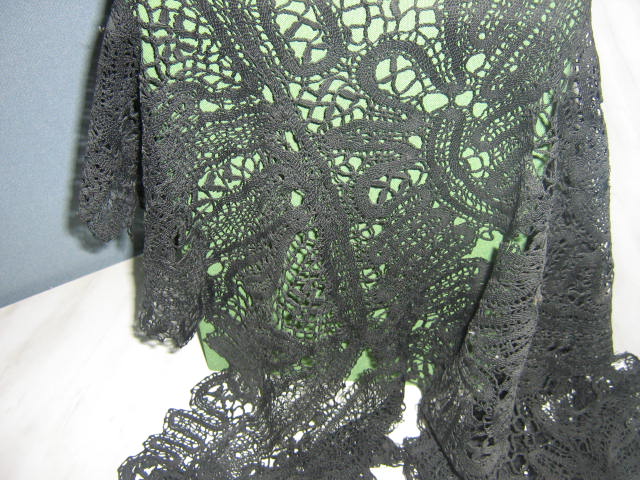 Платок  печали
Такие платки чёрного цвета  носили женщины в годы Великой Отечественной войны, получившие похоронку на  близких людей.
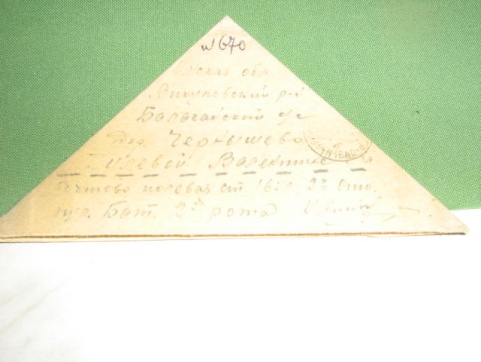 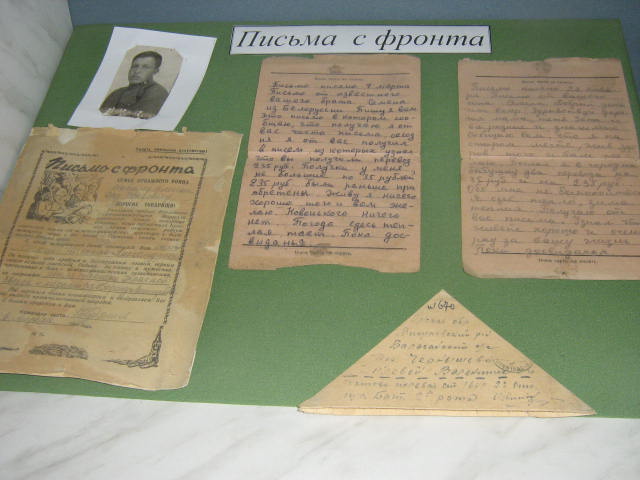 Письмо с фронта Гилевой Валентине
Благодарности солдат Великой Отечественной войны
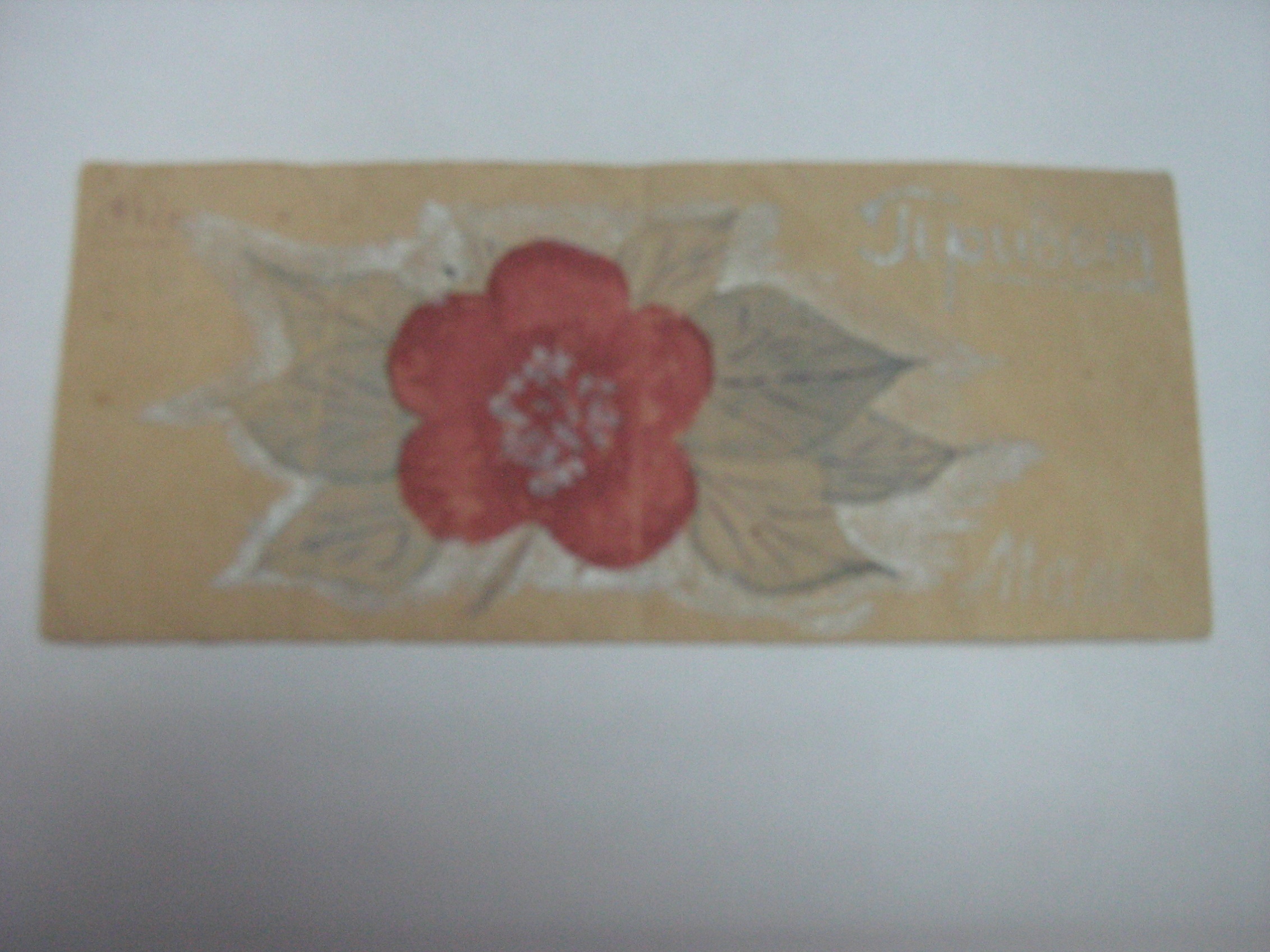 Открытка Анатолия  Падышева с фронта
 25 января 1942 года
Рукописные книги, написанные учащимися школы под руководством Инны Кусаиновны  Дюменбаевой
Стен, посвящённый участникам  Великой Отечественной войны, учителям школы
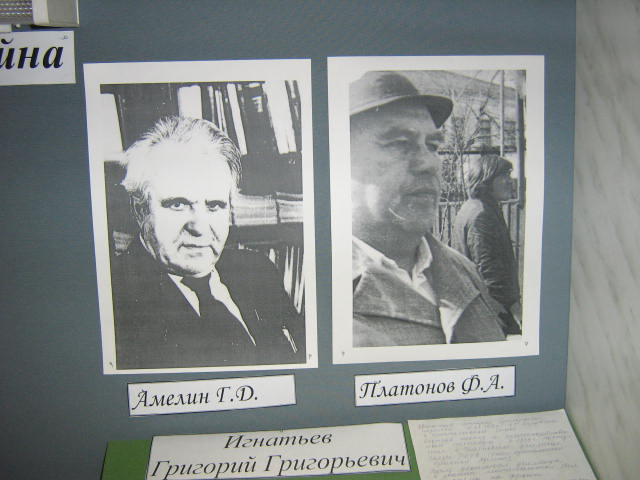 Фото Платонова Фёдора Алексеевича
Фото Амелина Георгия  Дмитриевича
Фото открытия мемориальной плиты 
Амелину Г.Д. и Платонову Ф.А. в 2005 году на здании школы № 7